Metrics ShareMarch 27, 2020
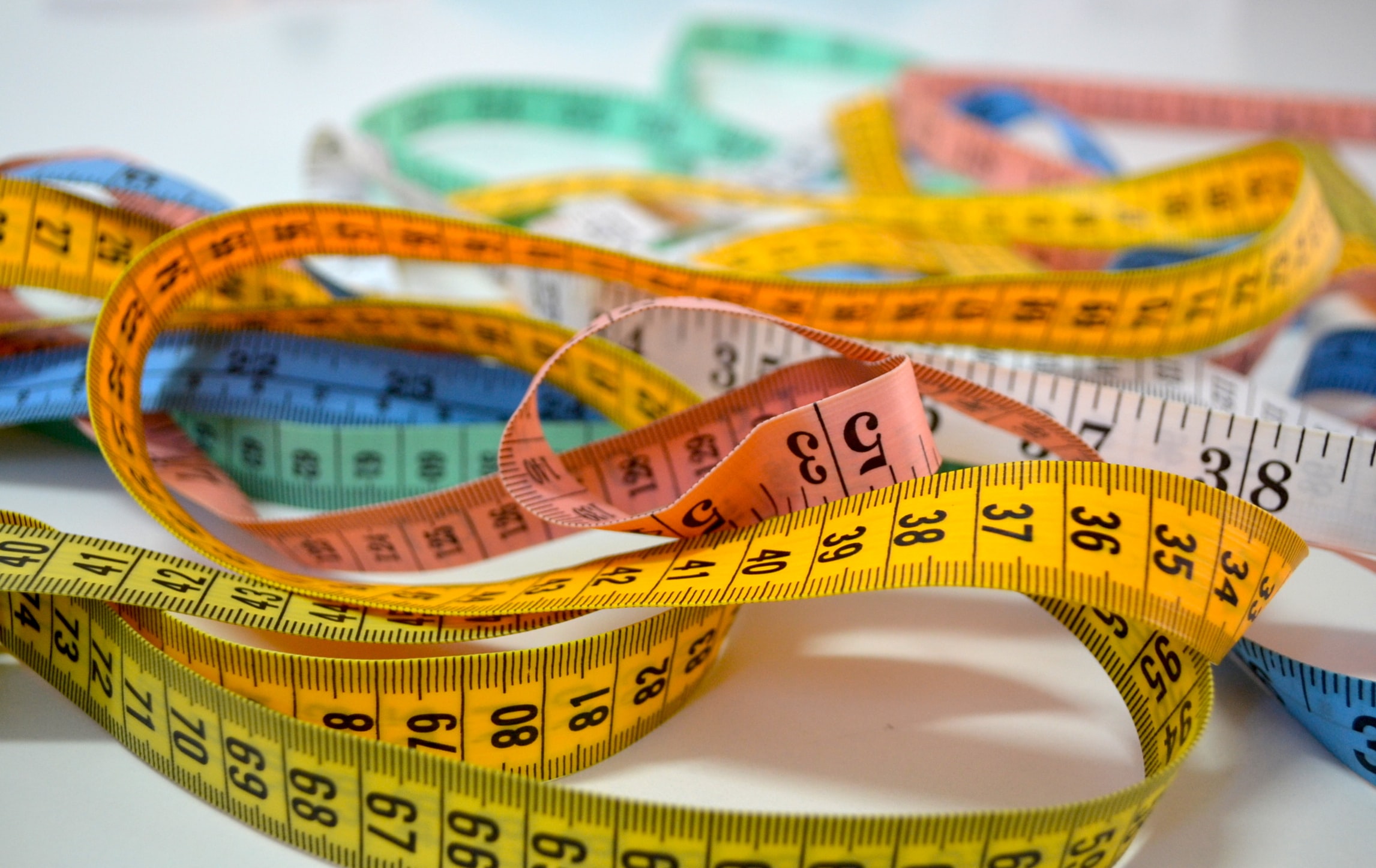 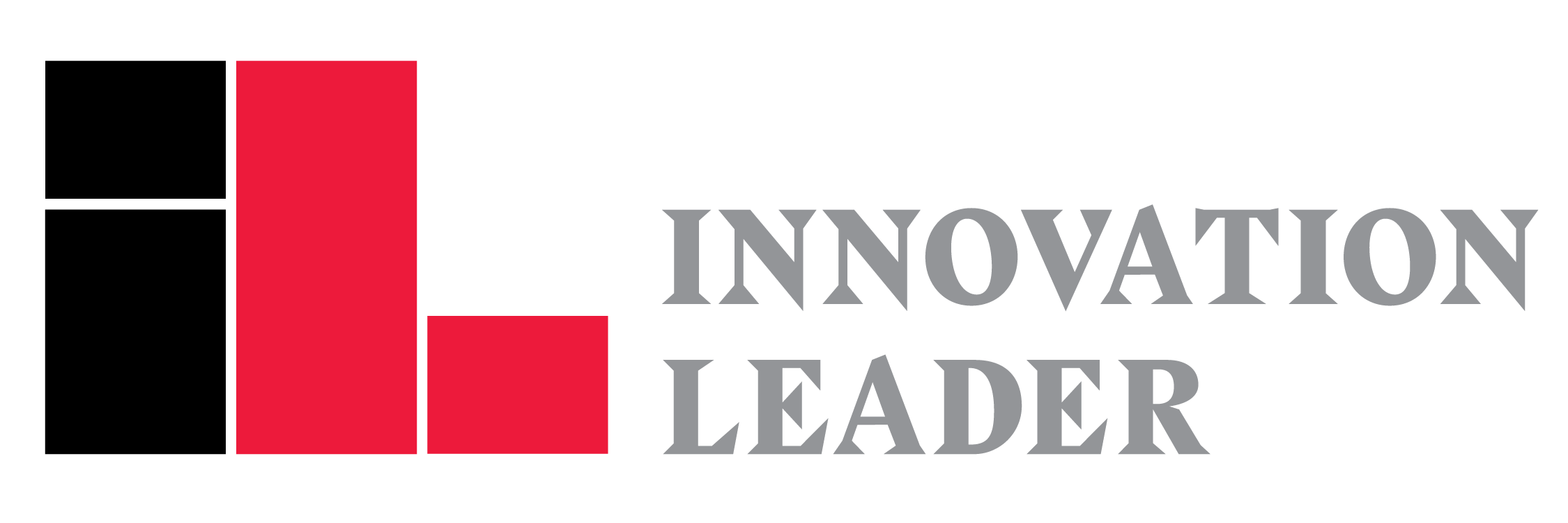 How Do You Measure Innovation?
It depends……

How did you originally sell innovation to leadership?
What flavor(s) of innovation are you focused on?
How far along are you on your innovation journey?
Volume Metrics (#’s)
Value Metrics ($’s)
Ideas Generated
Initiatives Sponsored/Funded
Initiatives Developed/Piloted
Employees Trained/Engaged
Partnerships Established
Revenue from Innovations
ROI of Innovations
Efficiencies Gained
Speed to Market
Net Promoter Score
2
Primary Core Innovation Metrics
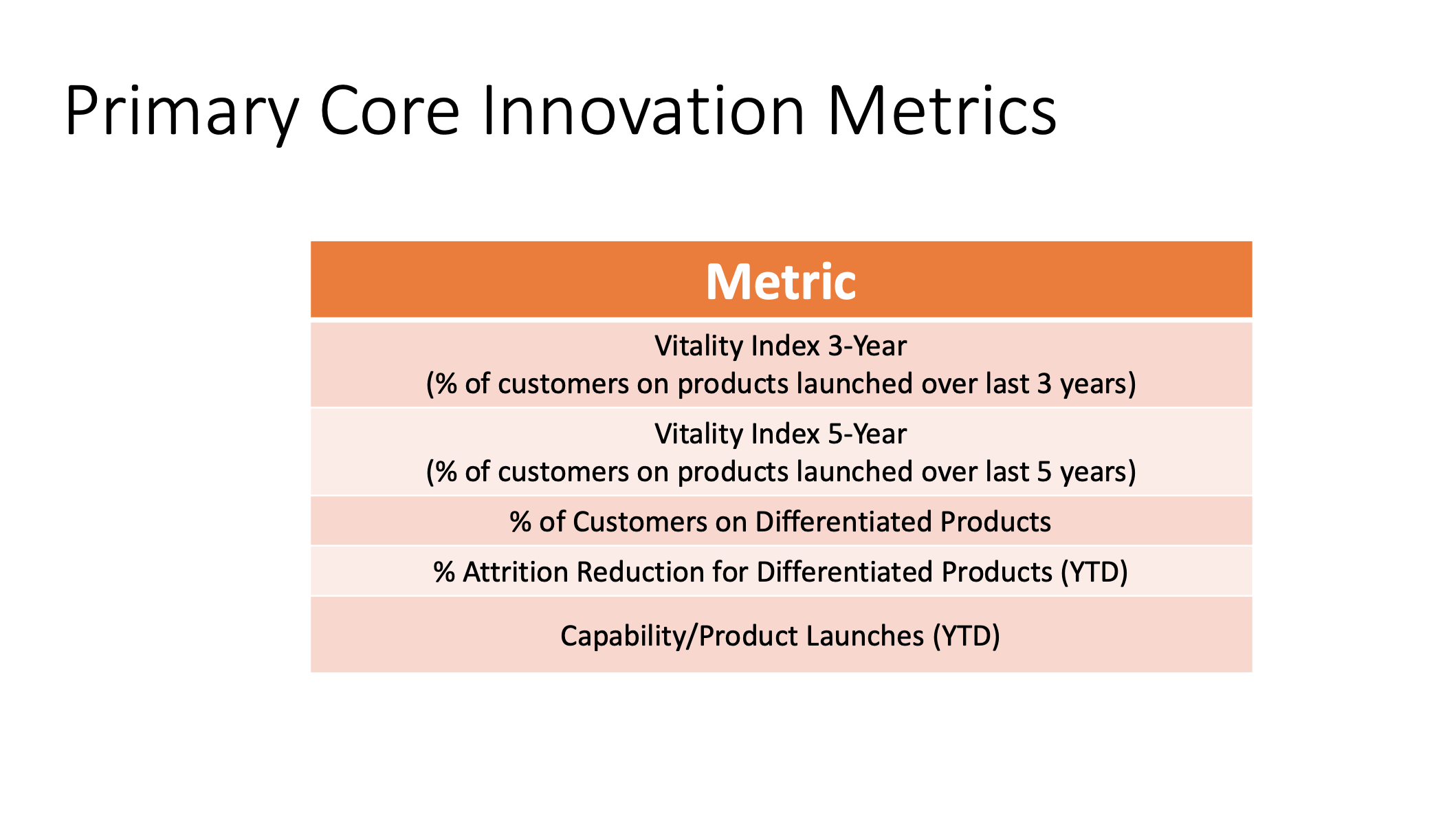 3